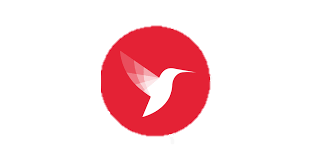 TURBOSELF, créditer son compte Cafet’ (cantine CFA)

Comment ça MARCHE?
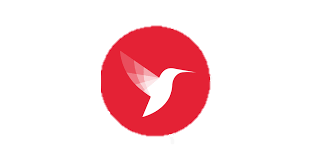 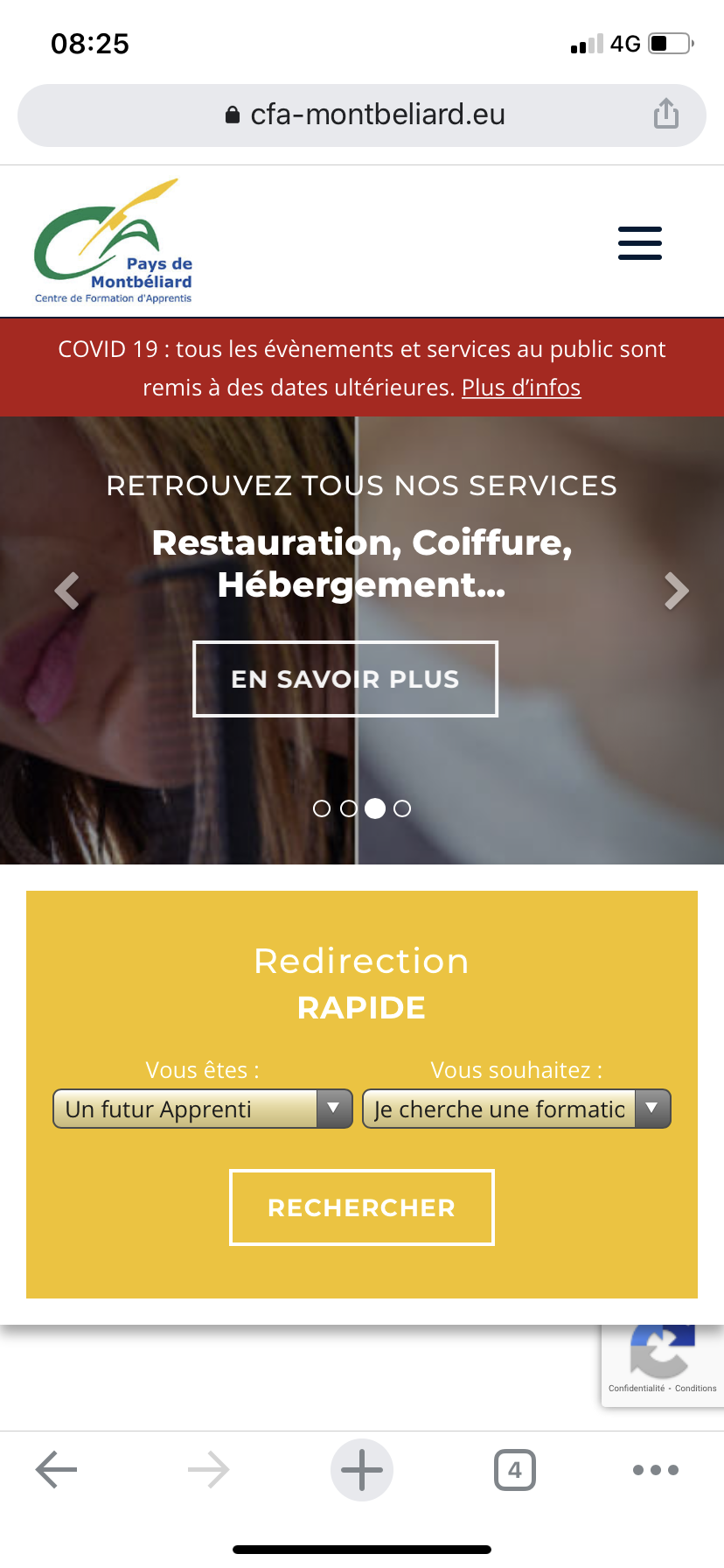 Allez sur le Site du CFA :
www.cfa-montbeliard.eu
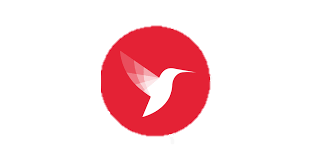 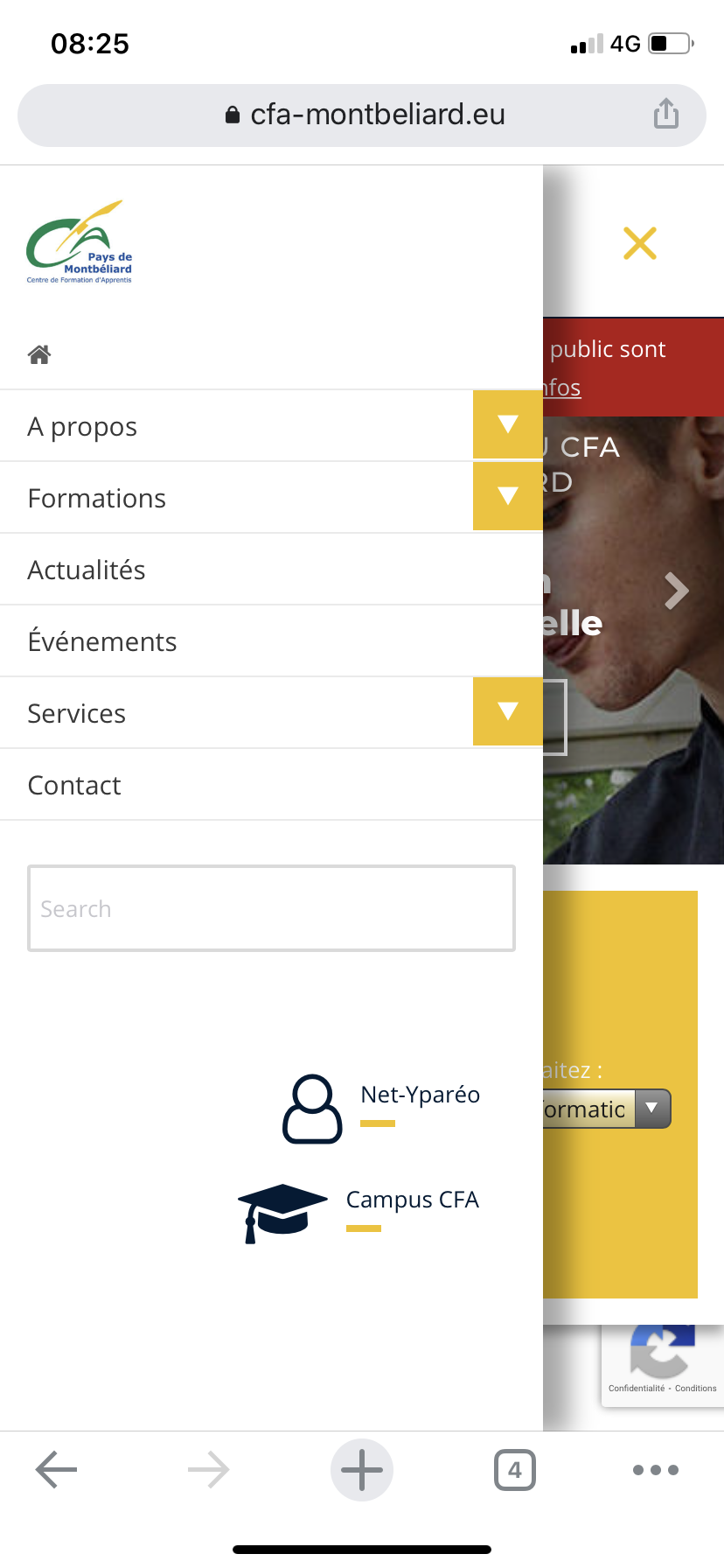 Cliquez sur la flèche « Services »
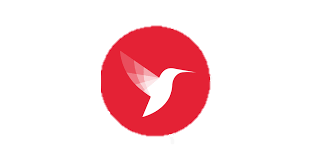 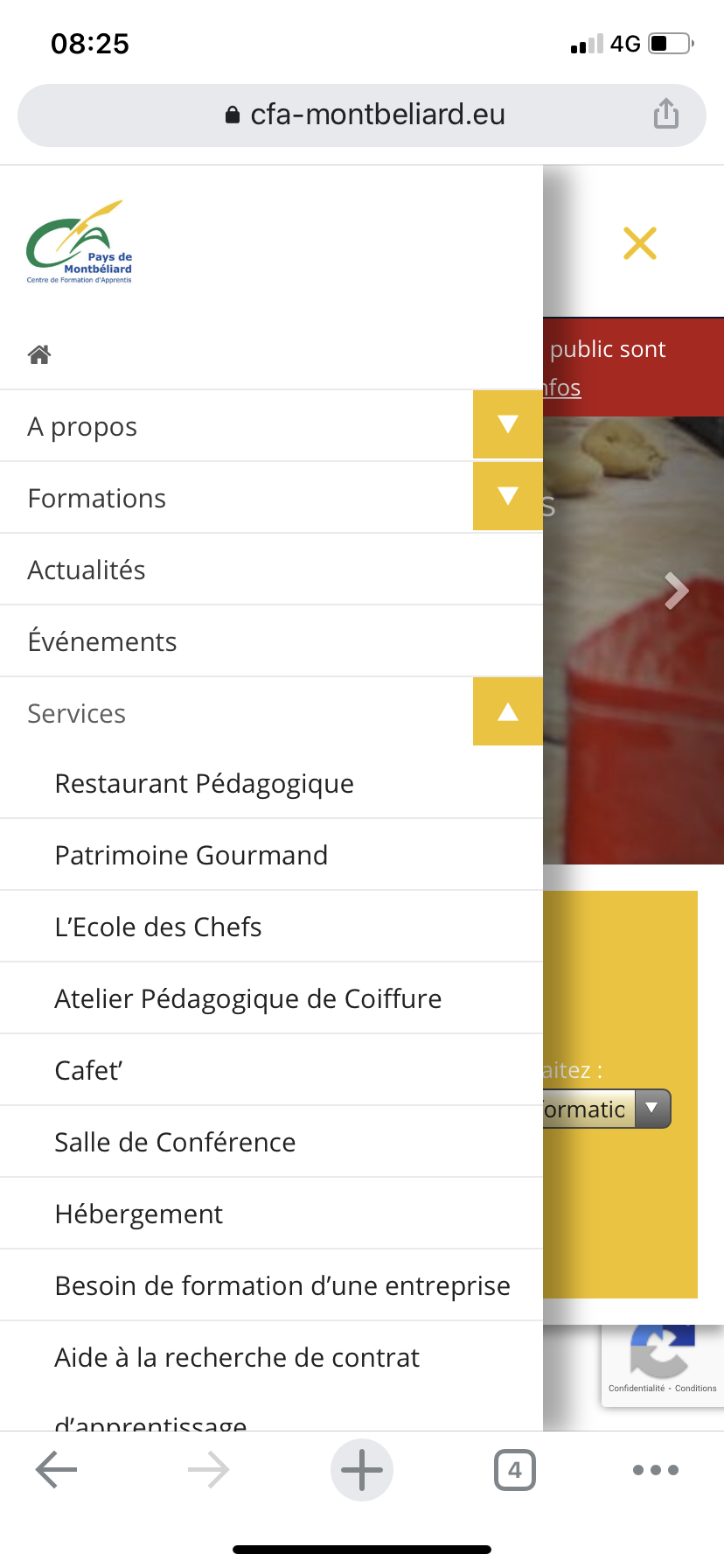 Sélectionnez « CAFET’ »
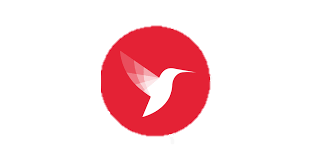 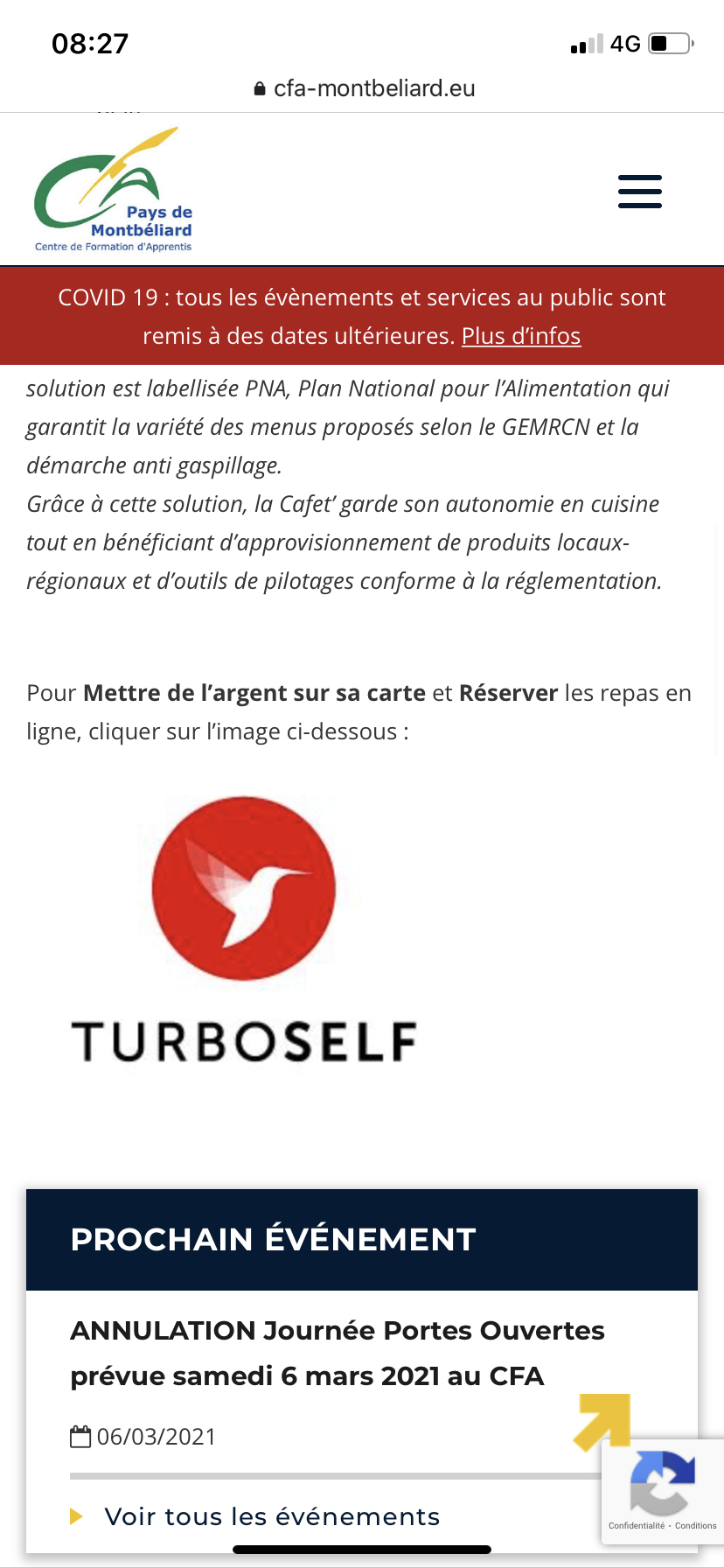 Descendez tout en bas de la page et cliquez sur le logo Turboself lorsqu’il apparaît
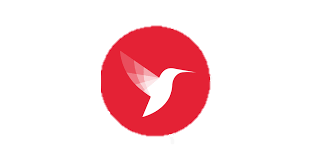 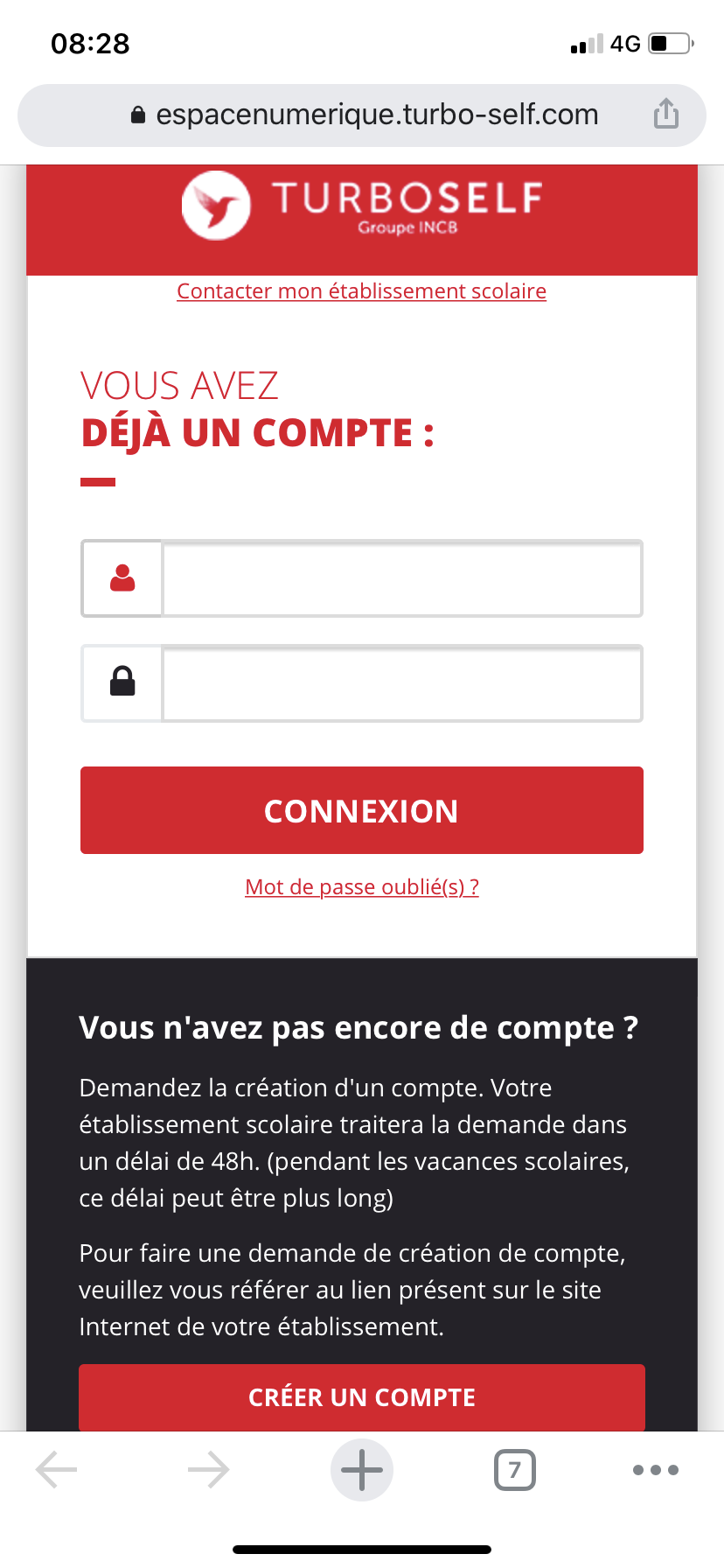 Renseignez vos identifiants
OU CLIQUEZ SUR Créer un compte 
(voire diapo suivante)
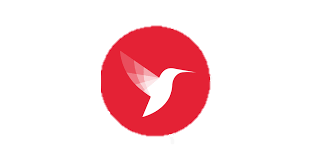 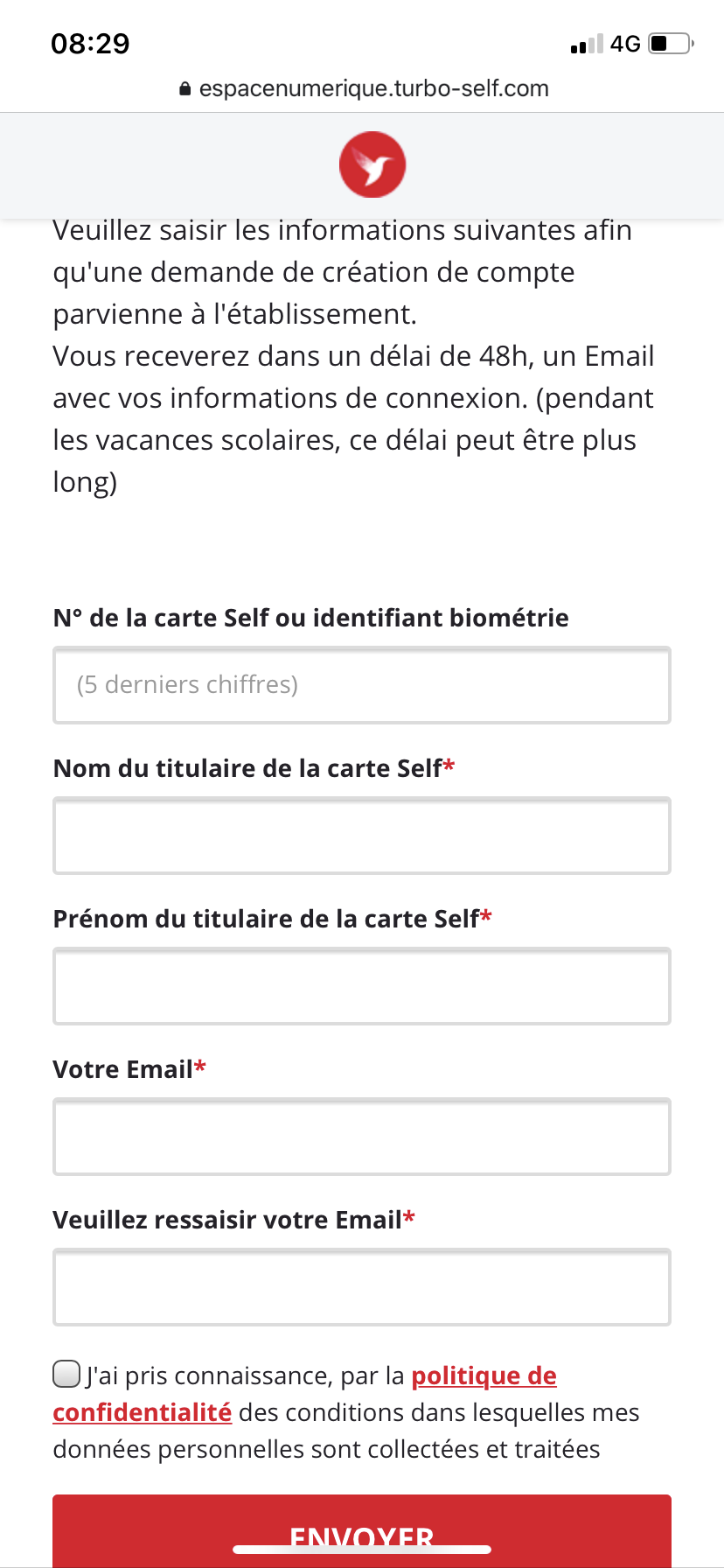 Créez un compte si vous n’avez pas d’identifiant et cocher la case
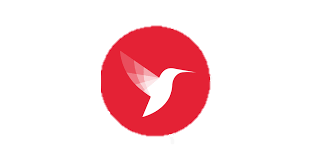 Comment réserver / Payer
Allez sur turboself depuis le site du CFA ou par l’application disponible sur Apple STORE ET SUR PLAY STORE
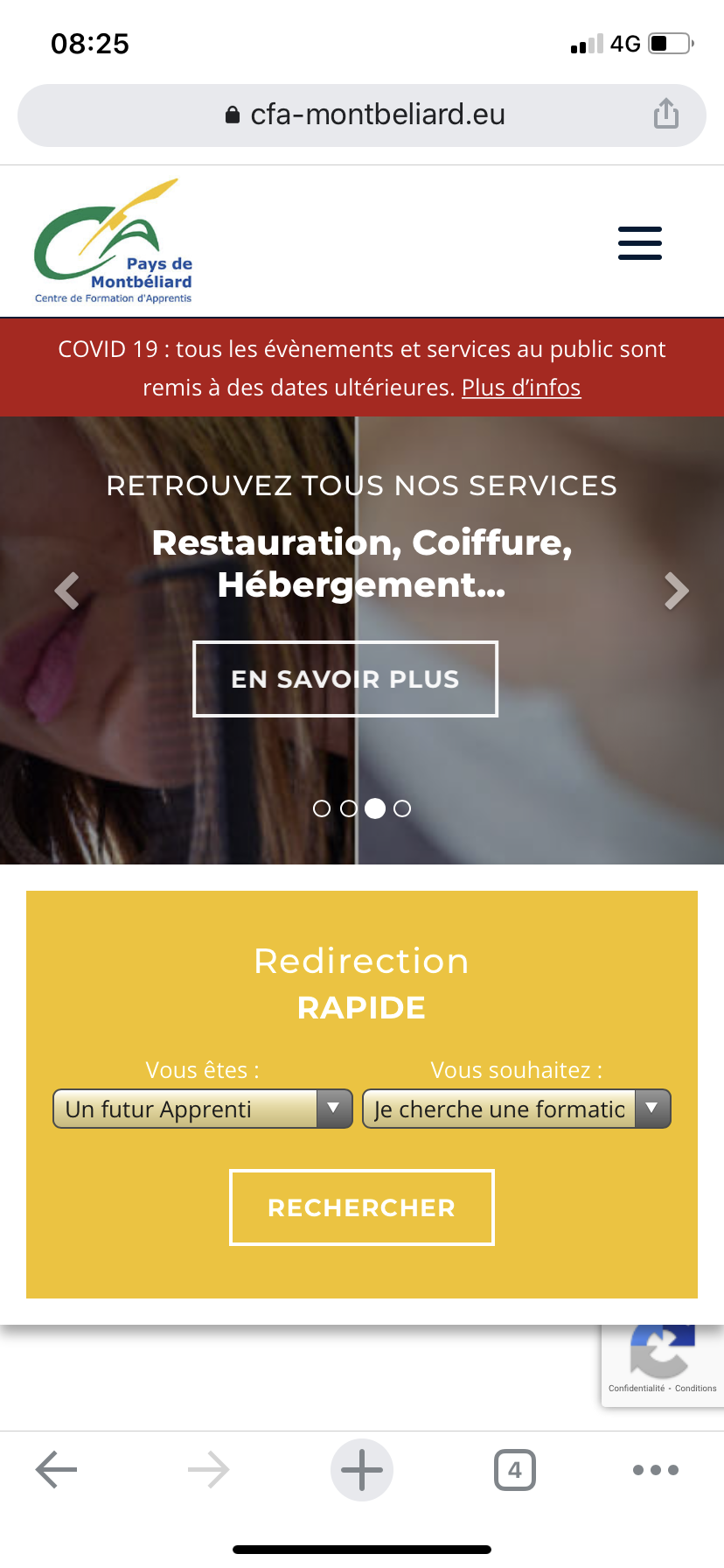 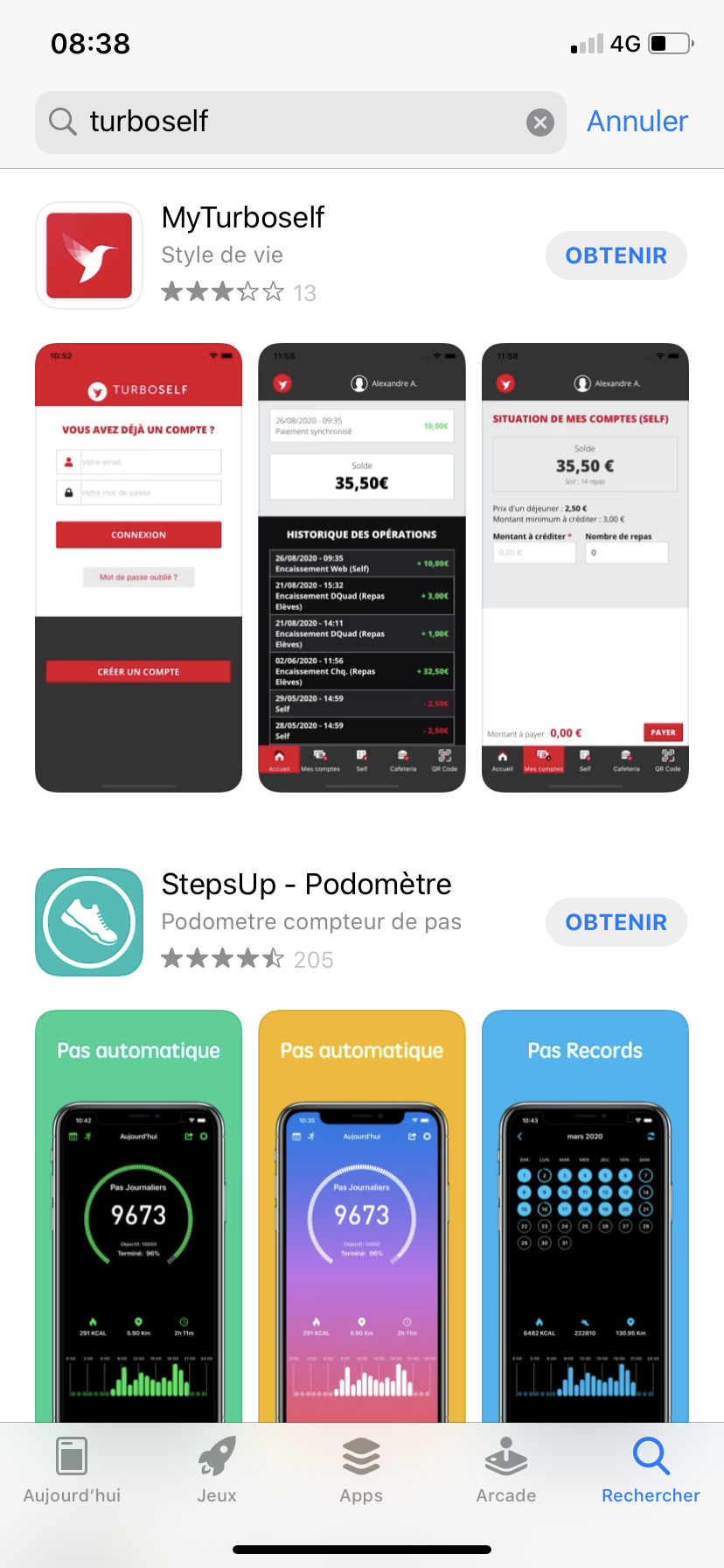 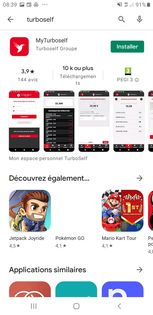 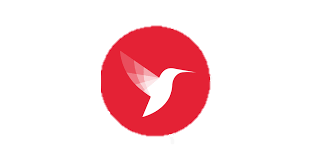 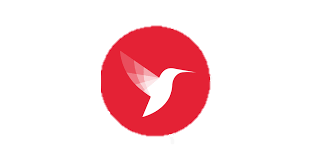 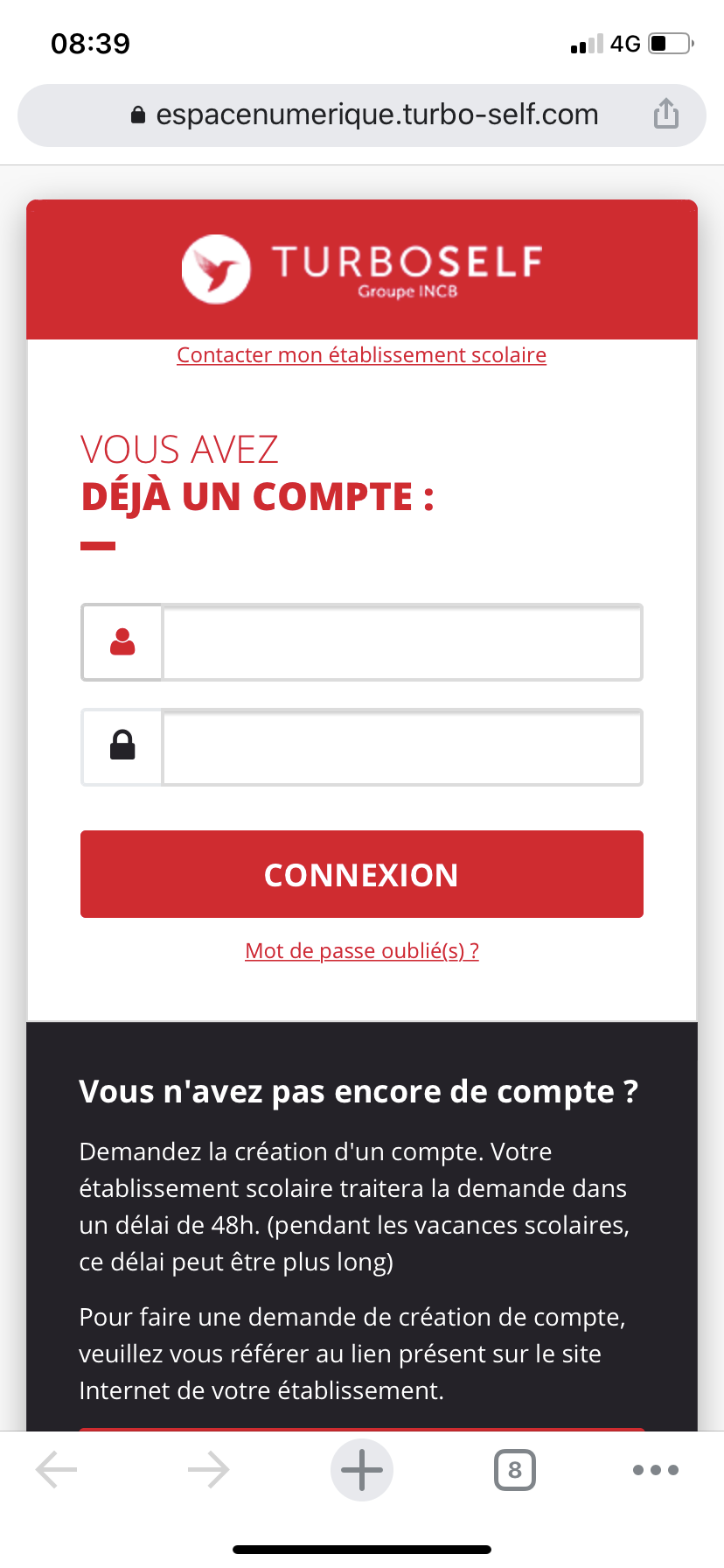 RENSEIGNEZ VOS IDENTIFIANTS
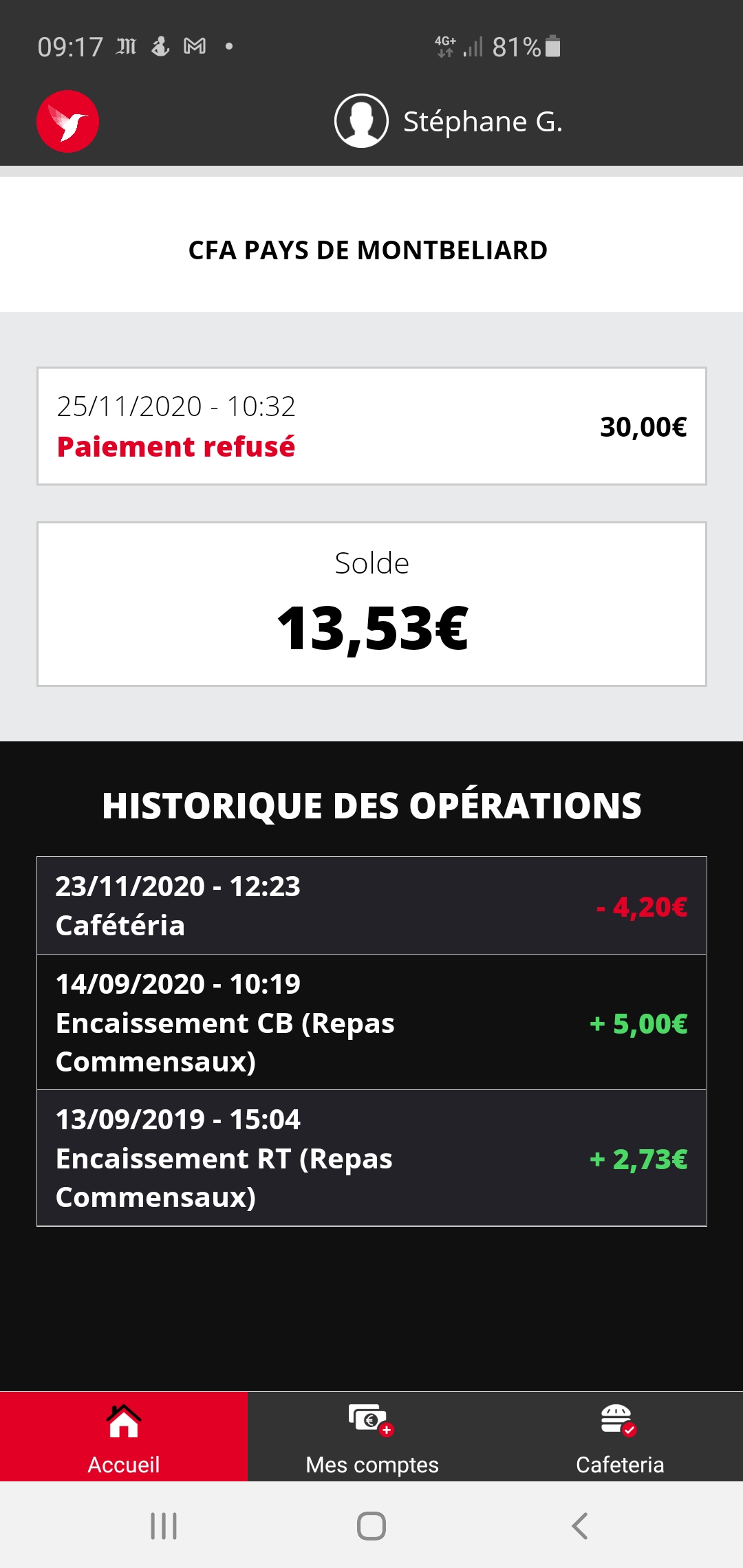 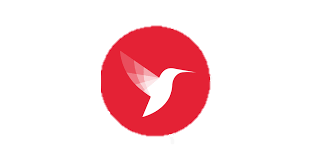 Vous êtes ensuite dirigez vers la page d’accueil
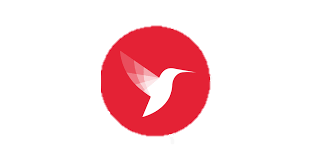 Cliquez en bas sur « Mes comptes » pour savoir le montant de vos comptes ou pour recharger votre carte
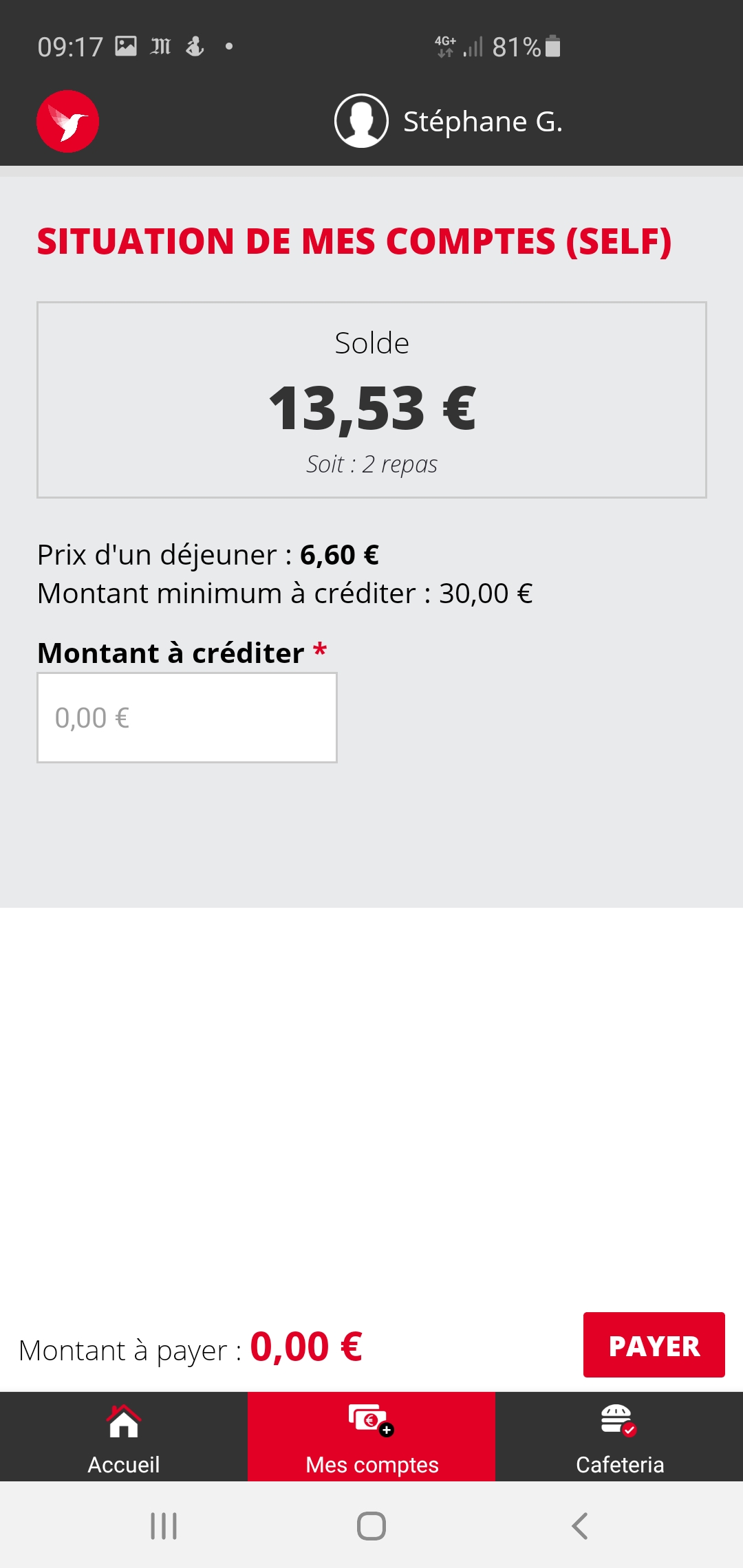 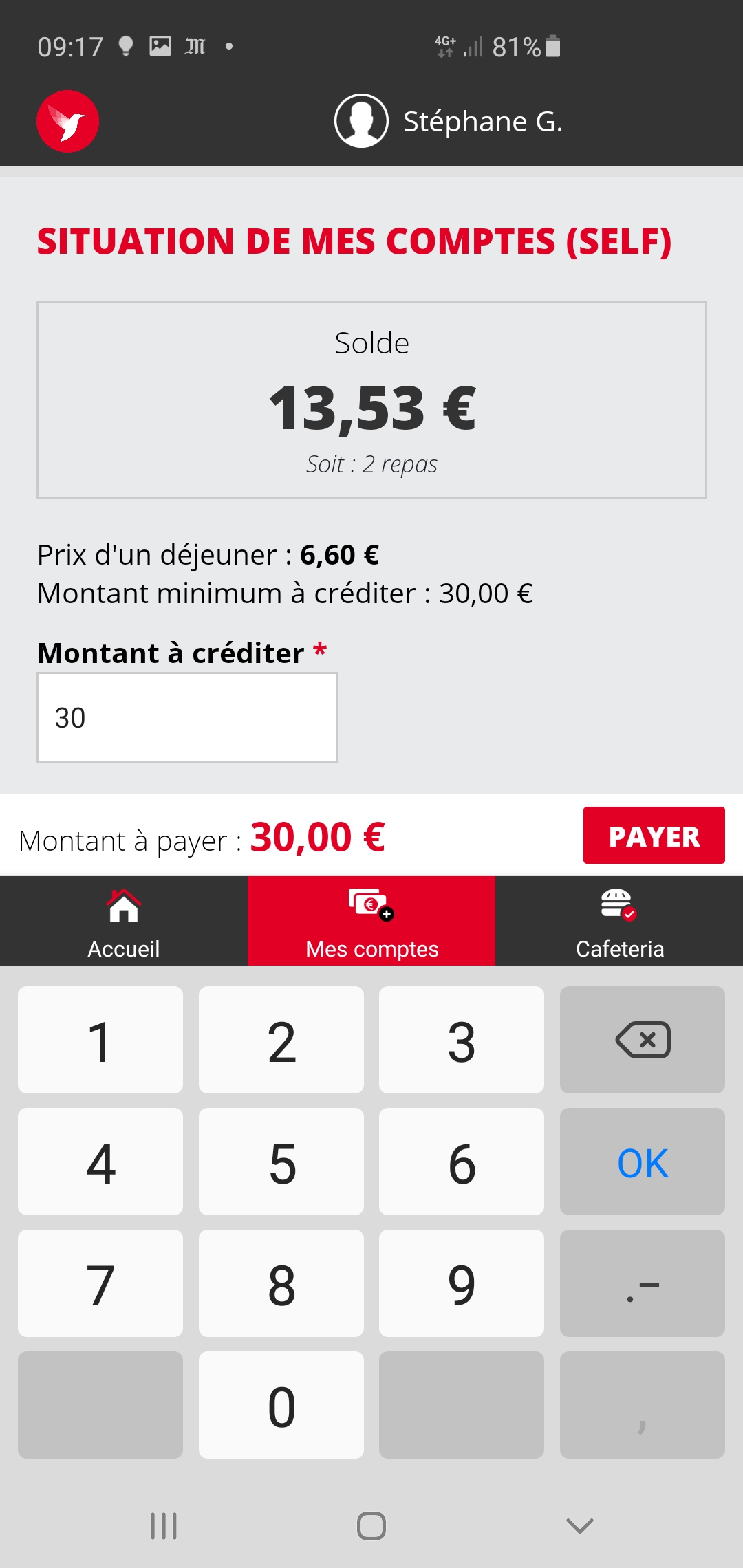 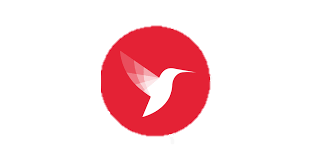 Ensuite, cliquez sur payer et sélectionner un montant minimum de 30€
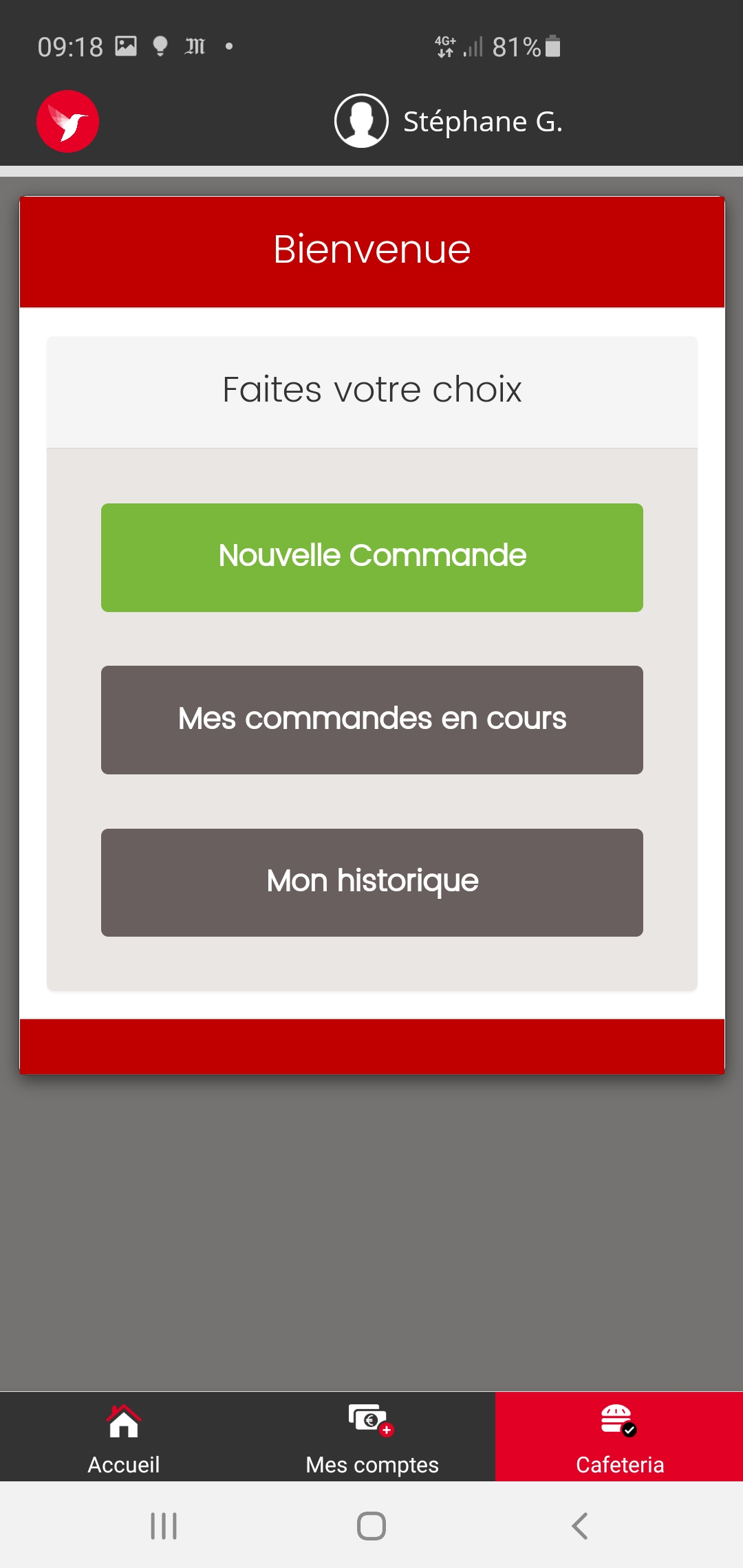 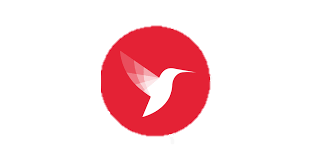 Cliquez sur « Cafétéria » en bas à droite et ensuite cliquez sur nouvelle commande.
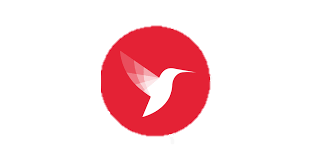 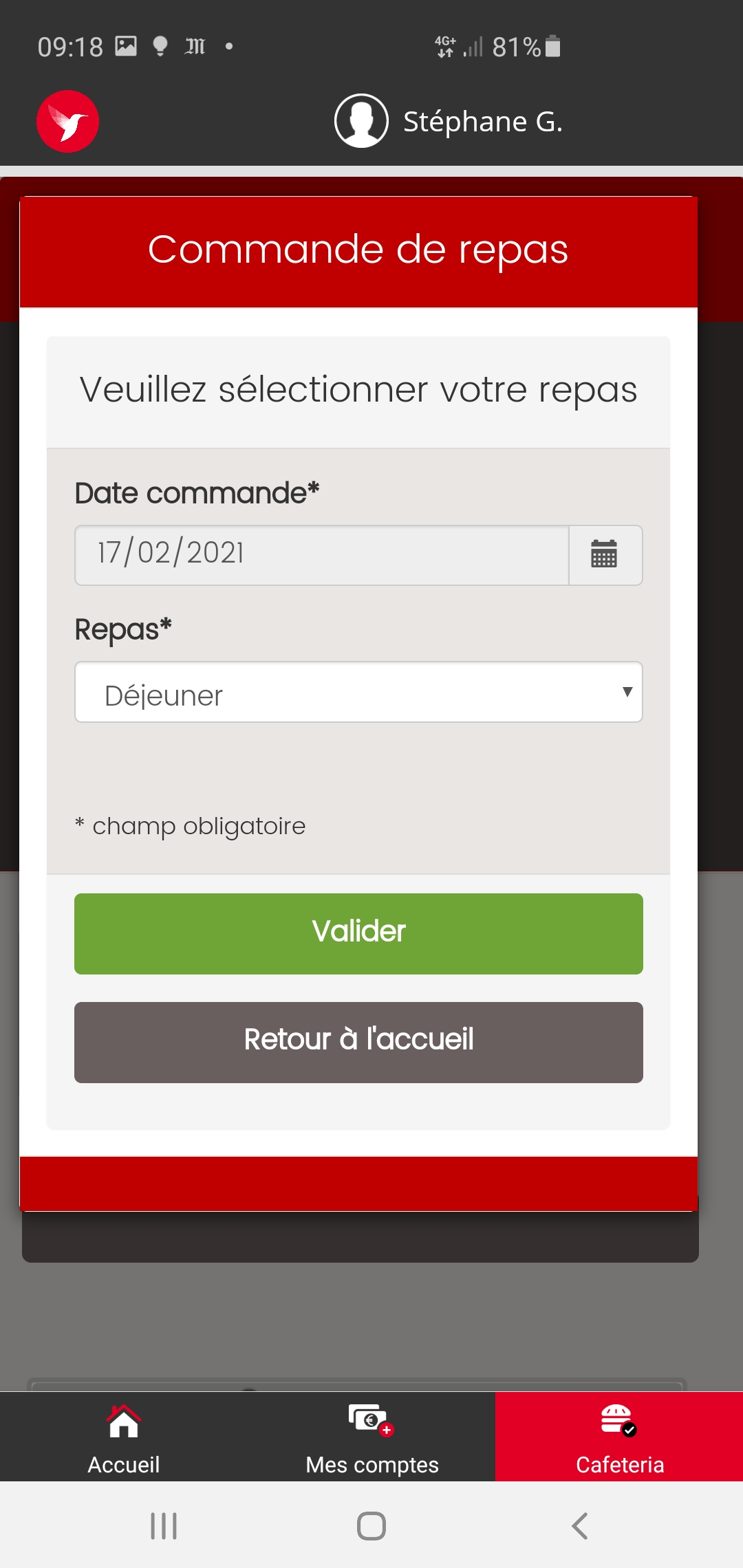 Remplissez  les champs demandés et cliquez sur « Valider »
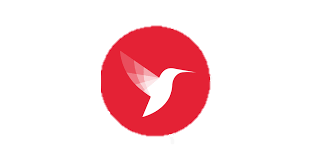 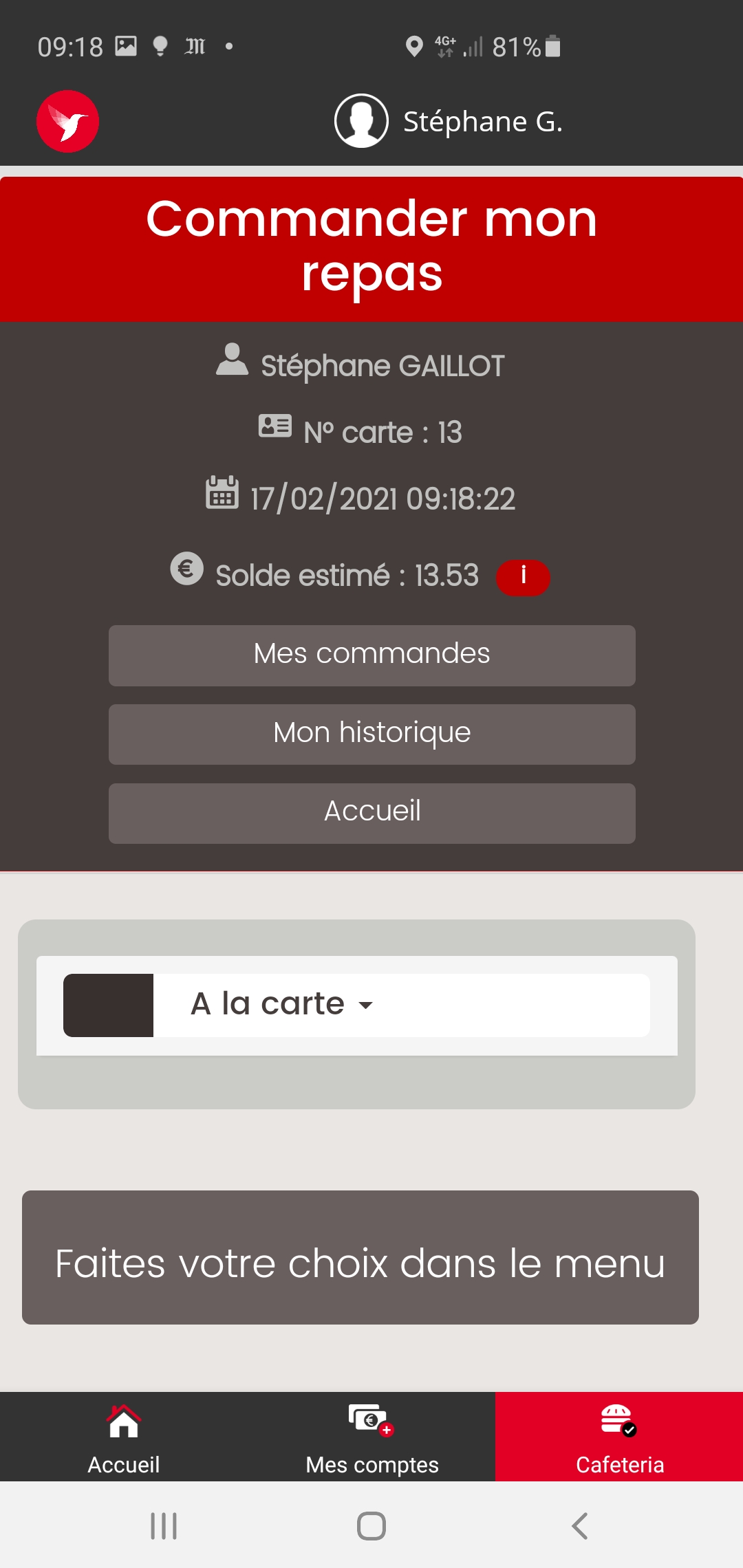 Cliquez sur « Faîtes votre choix dans le menu»
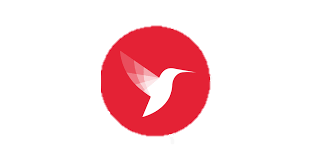 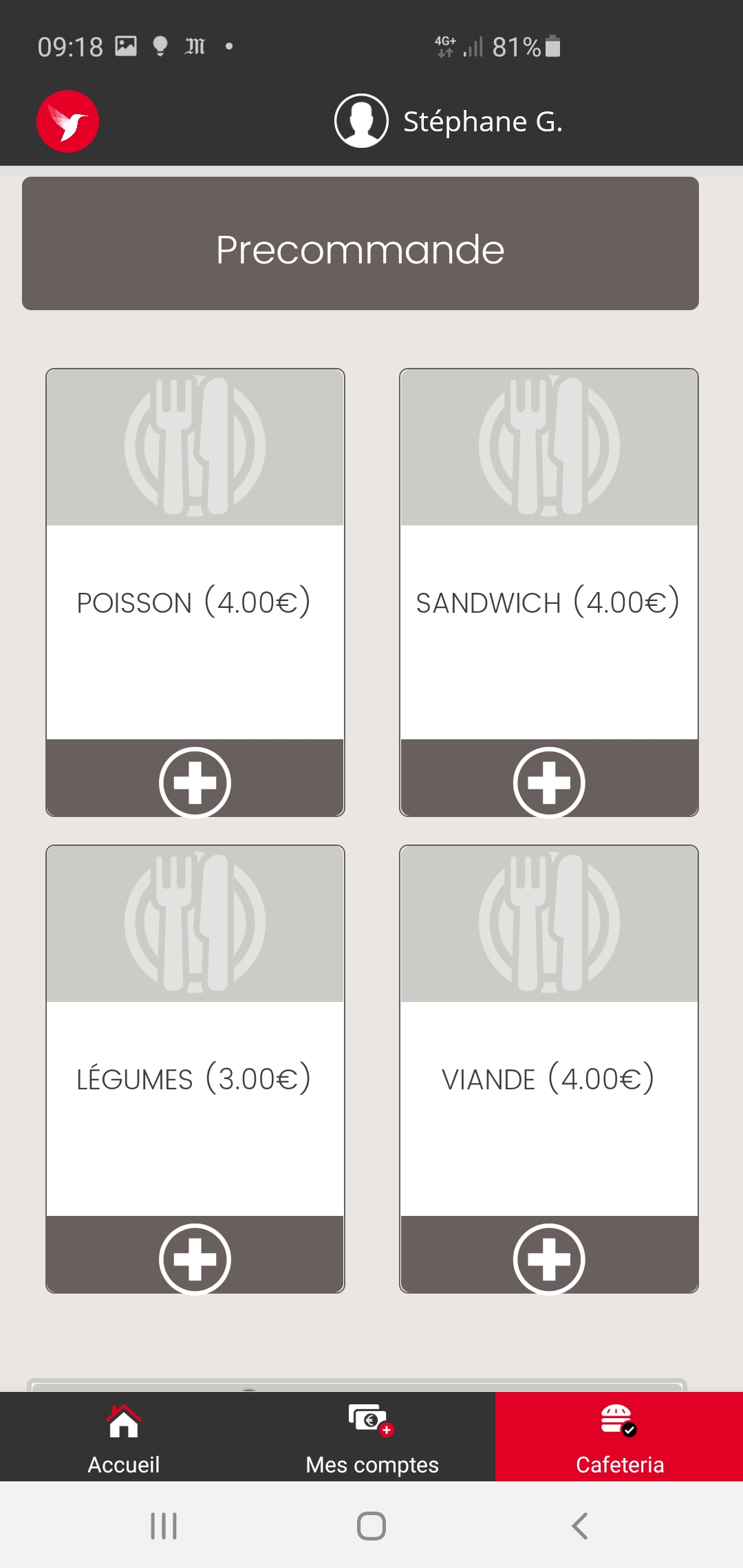 Sélectionnez ce que 
vous voulez COMMANDER
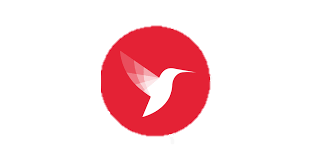 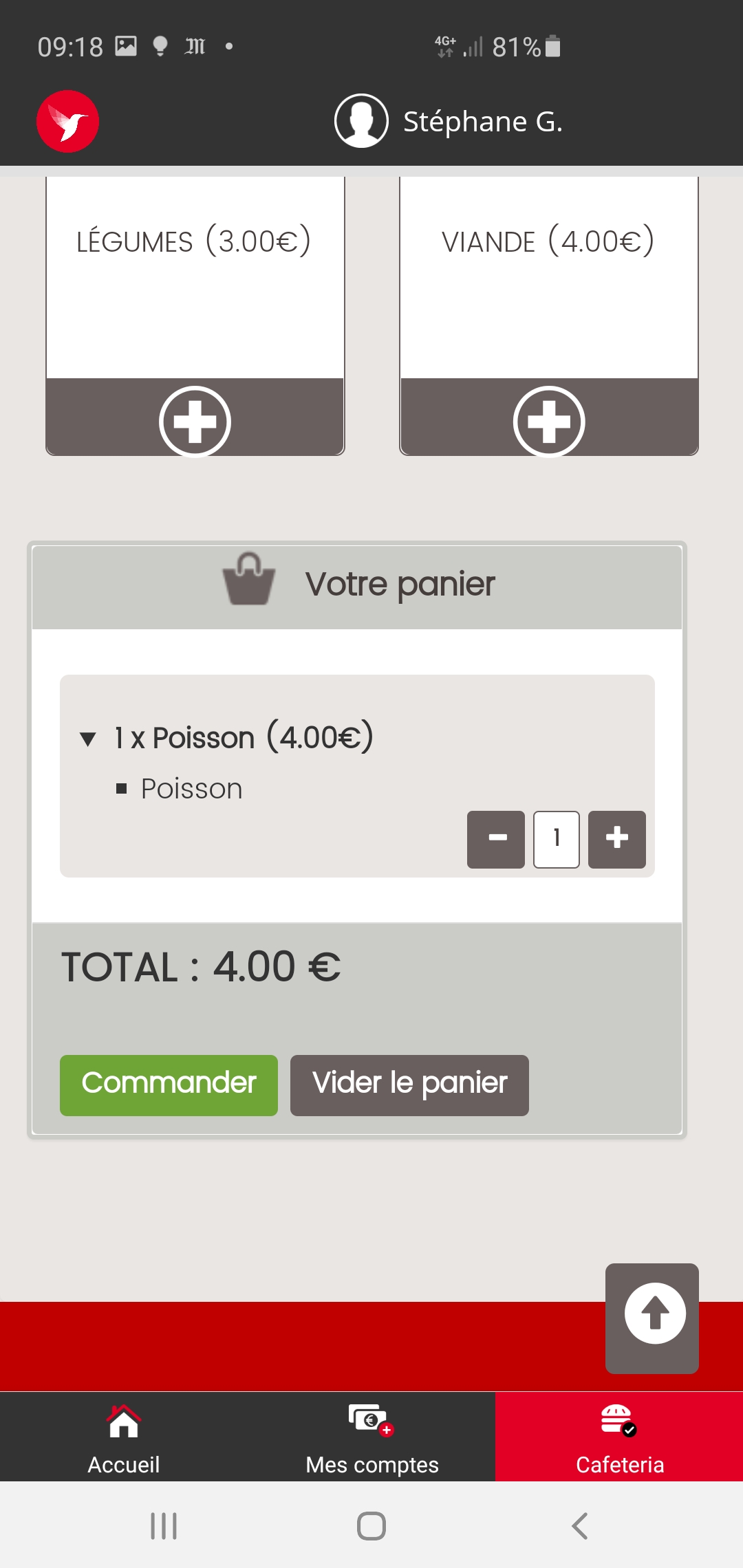 Cliquez sur le bouton « Commander »
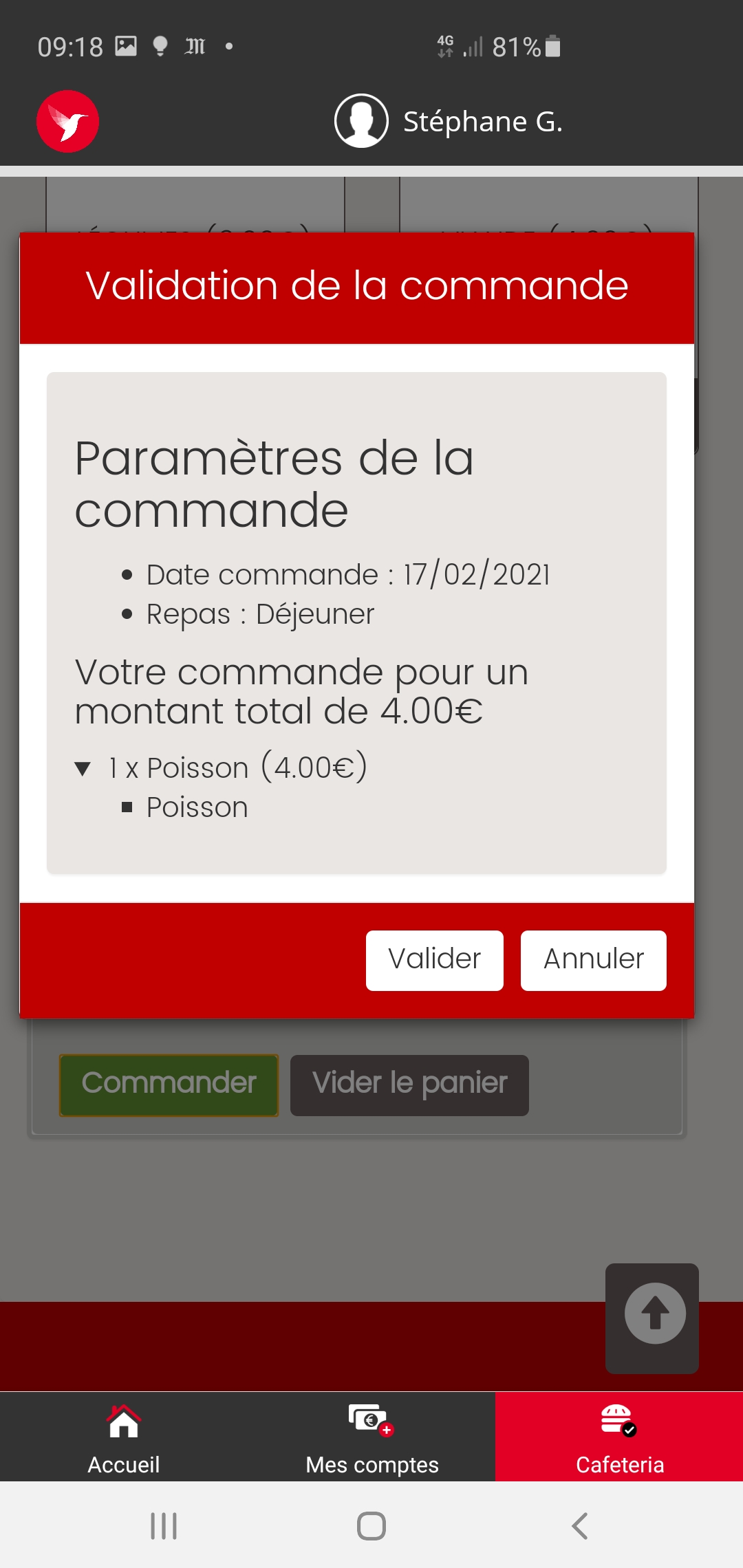 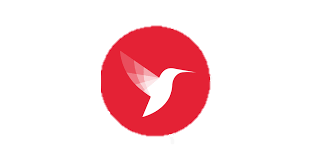 Validez votre commande
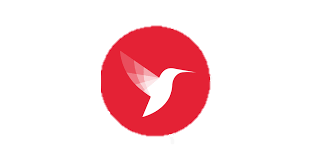 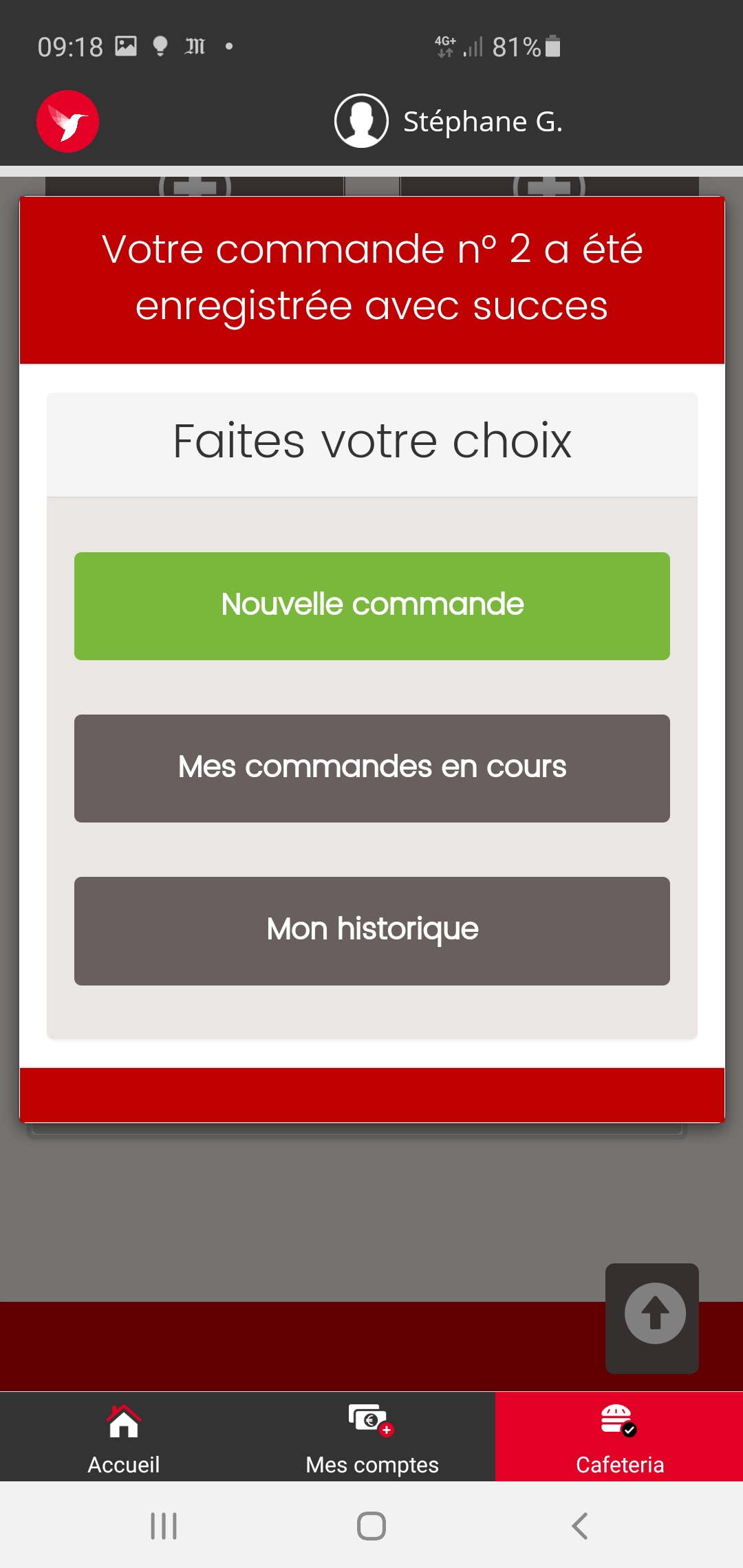 Message de validation de la commande
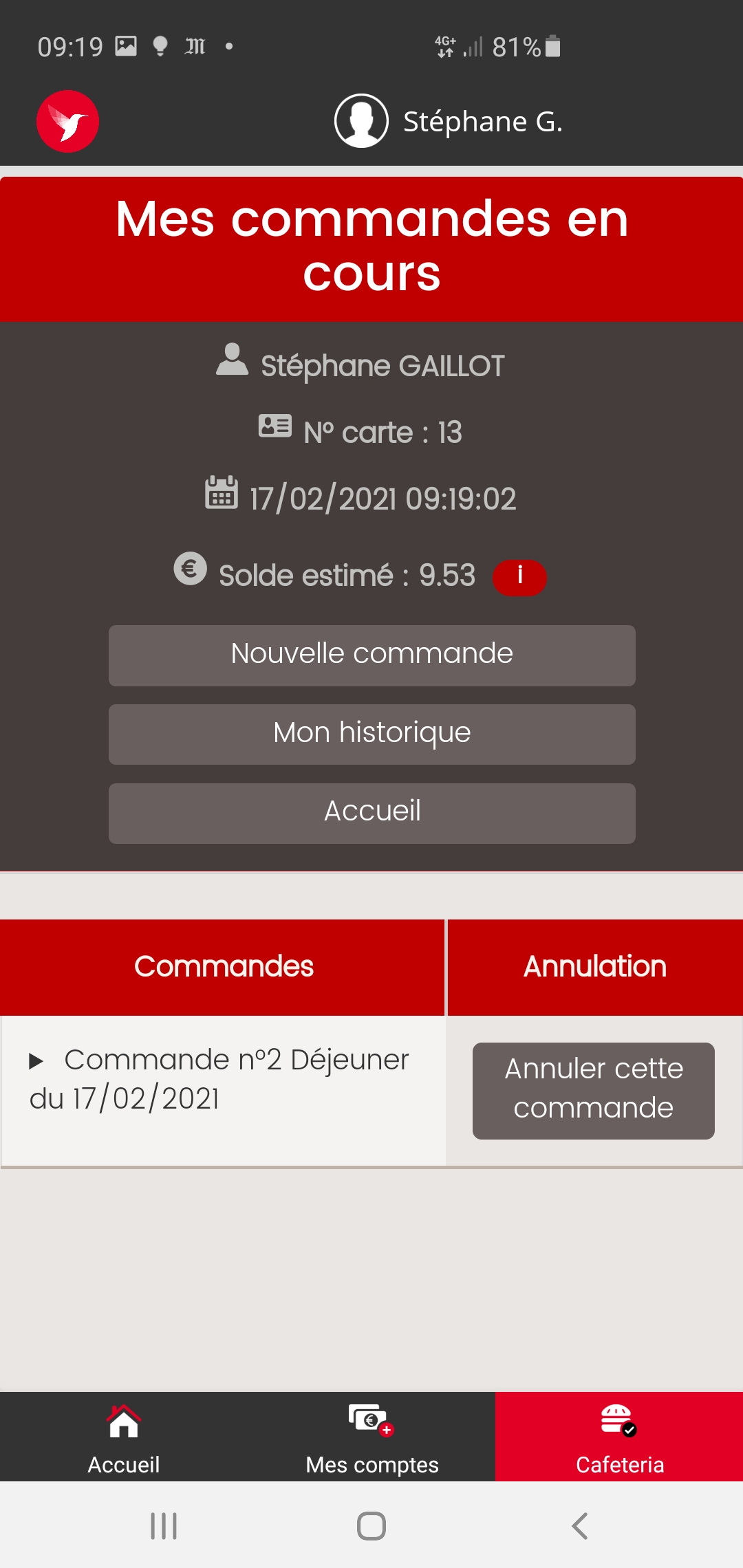 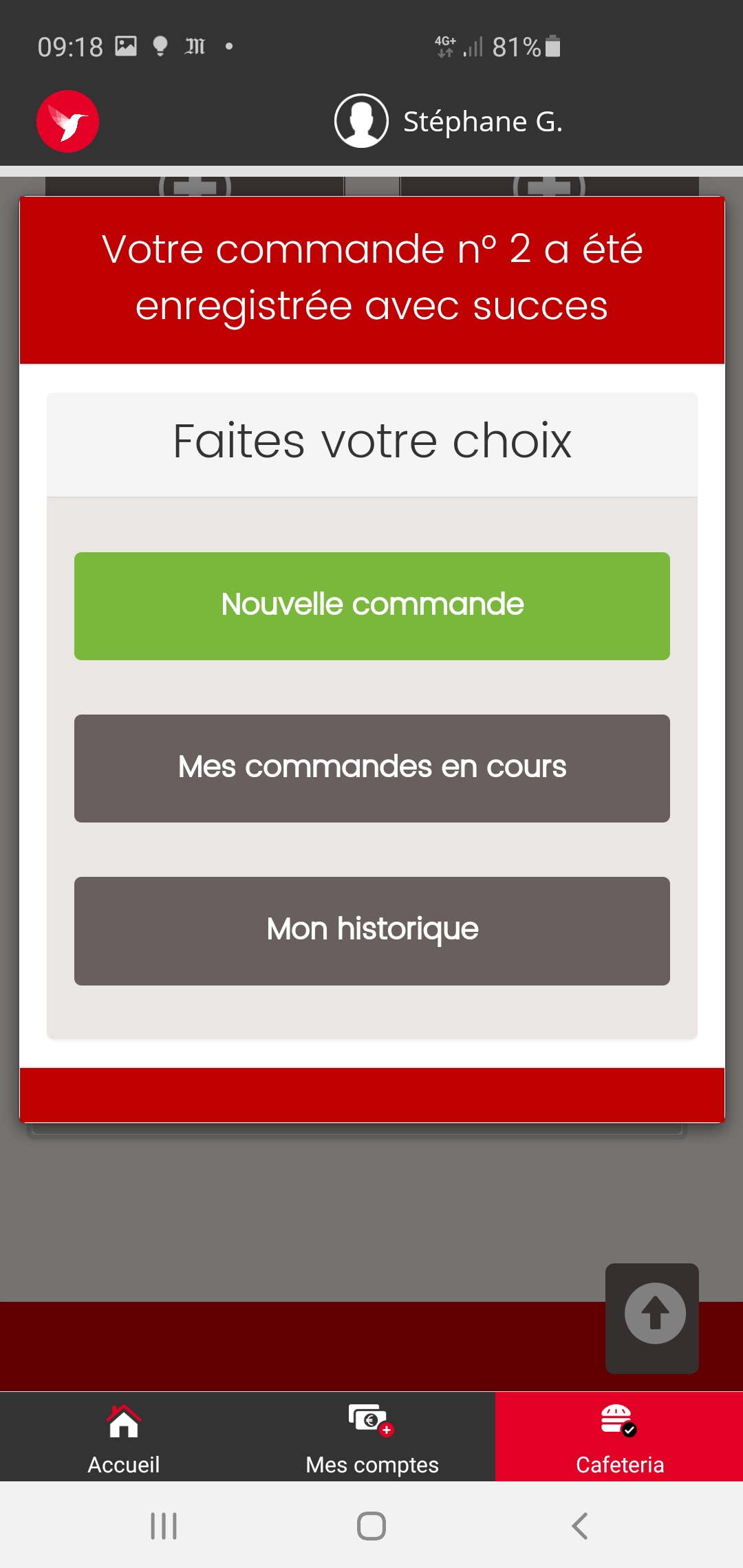 POUR ANNULER LA COMMANDE
Allez dans « Mes commandes en cours »
Cliquez sur « annuler cette commande » et ensuite validez
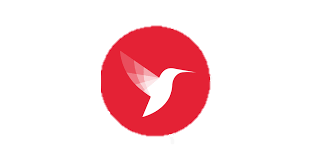